LIDER CSA
Budget: 1.482.000€
End date: 1. Nov. 2015
Duration: 2 Years
Multilingual Terminology SupportLinked Open Data for Construction Works Workshop BRE Watford, 24 Mar 2015
Dave Lewis
Dave.Lewis@scss.tcd.ie
Director, Knowledge and Data Engineering Group
Trinity College Dublin
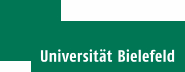 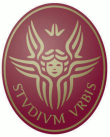 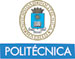 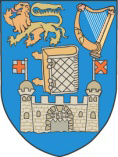 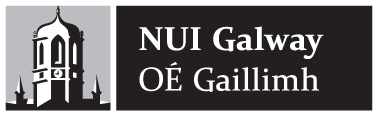 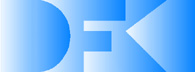 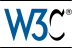 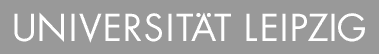 BIM Concept/Term/Translation Requirements
An international market based on BIM requires concept/terminology mapping and translation/localisation:
Product data/descriptions used in construction: structural models, materials, HVAC, sensors
BIM-based software: CAD, energy modeling, FM
Services utilising BIM data: architectural, code conformance/certification, FM construction/demolition
Addressed by International Framework for Dictionaries: 
http://www.ifd-library.org/images/IFD_Uses_2008-04-25.pdf
bSDD
Key Ingredients in Linked Data
Agree on vocabularies for describing metadata  and content 
Unified  and standardized language for describing resources ( RDF(S))
Unified and standardized query language (SPARQL)
Standardized  non-proprietary APIs
Links to other resources
Additional Requirements
License (open or closed) information
Provenance of the resource
Use of the resource
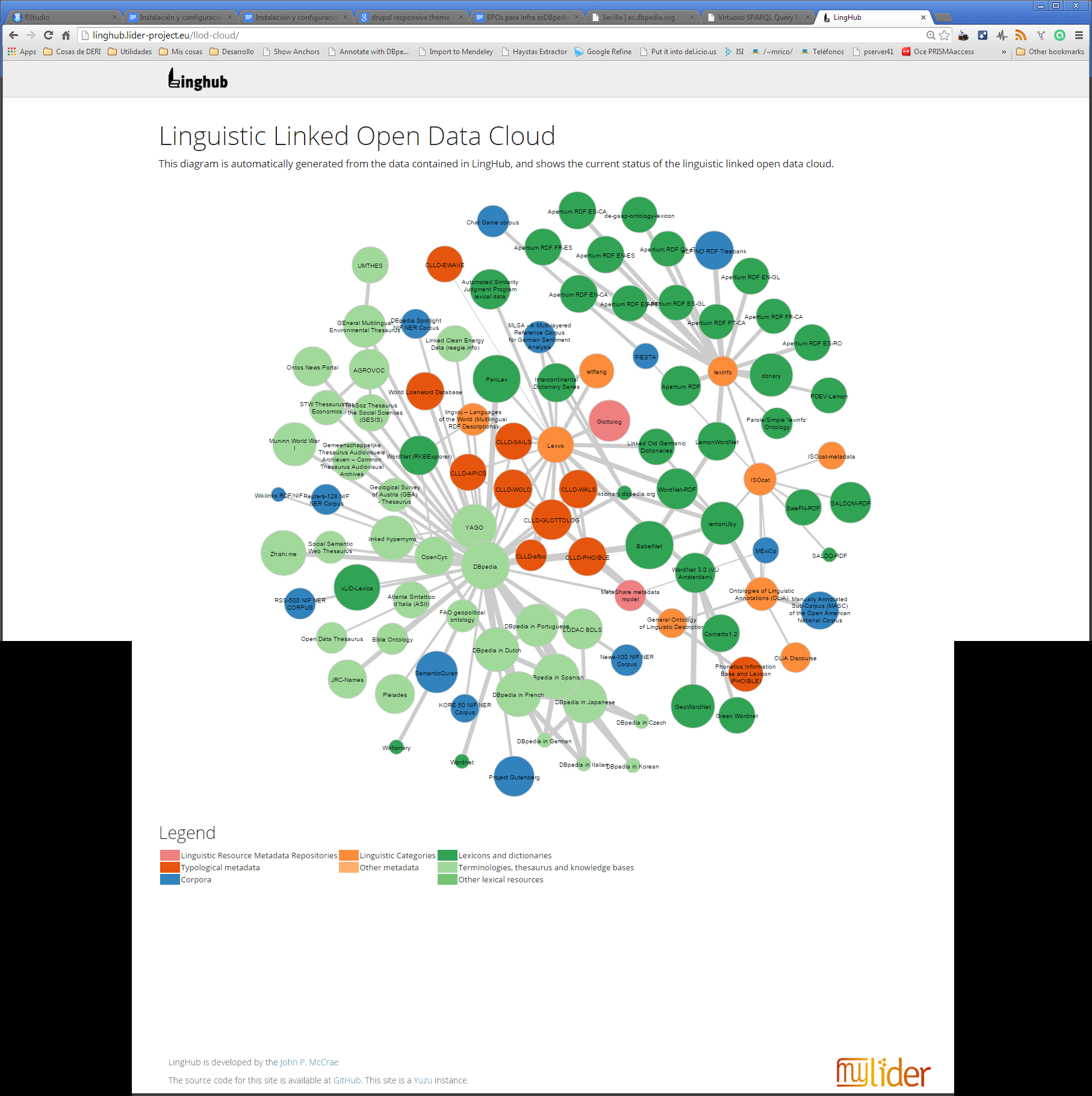 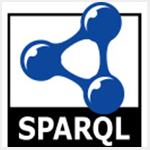 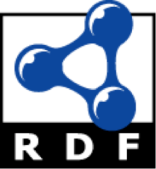 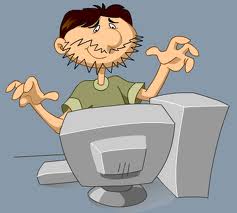 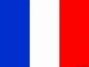 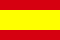 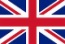 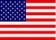 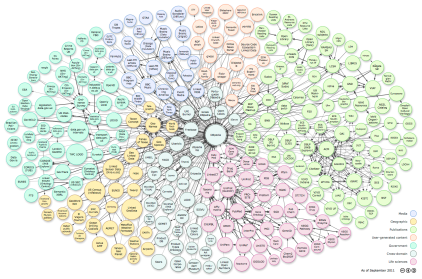 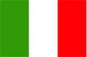 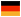 Uses of Linked Data
Programmers built applications using make queries  in SPARQL and get RDF
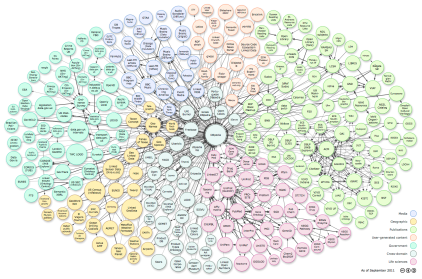 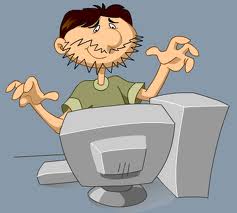 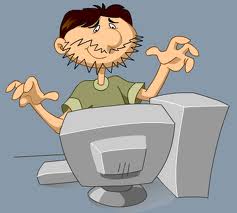 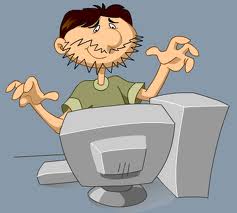 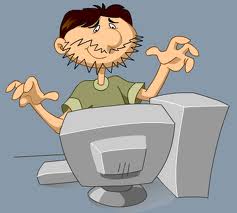 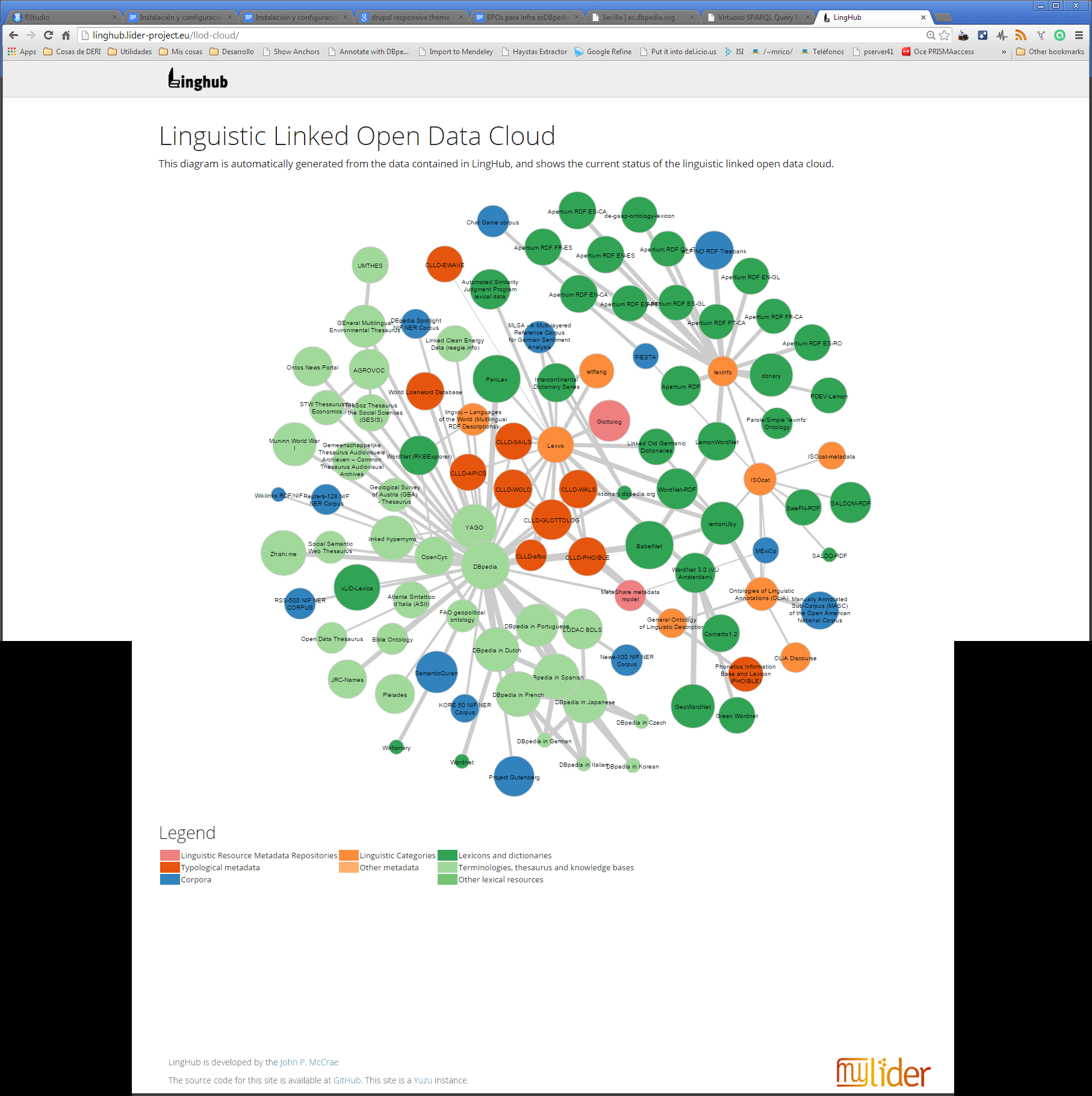 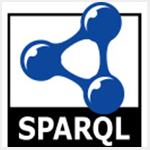 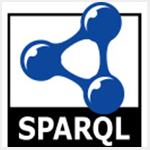 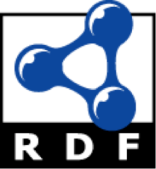 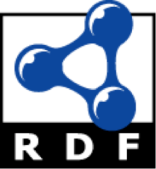 2.  Citizens/Users access LD through a user interface (they do not see RDF)
Smart Cities
Culture
 (@BNE)
Geograhical
(@IGN)
Metereological 
 (@AEMET)
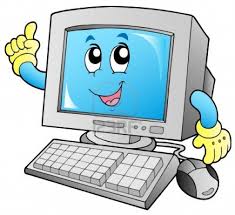 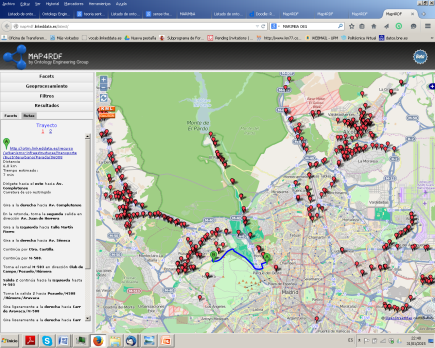 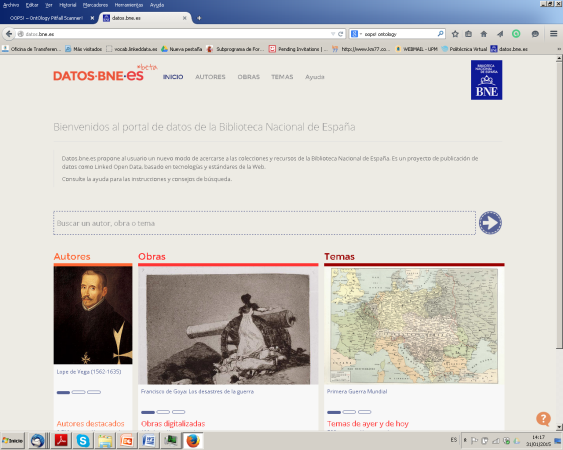 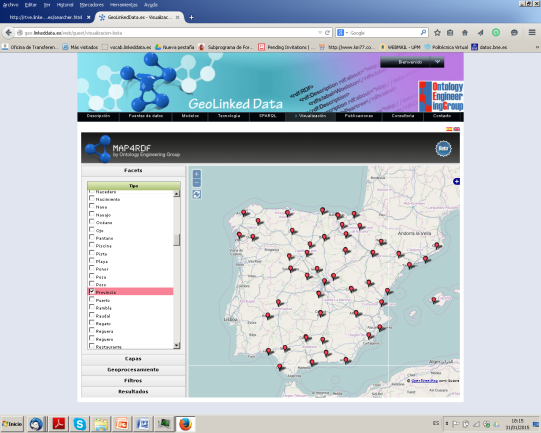 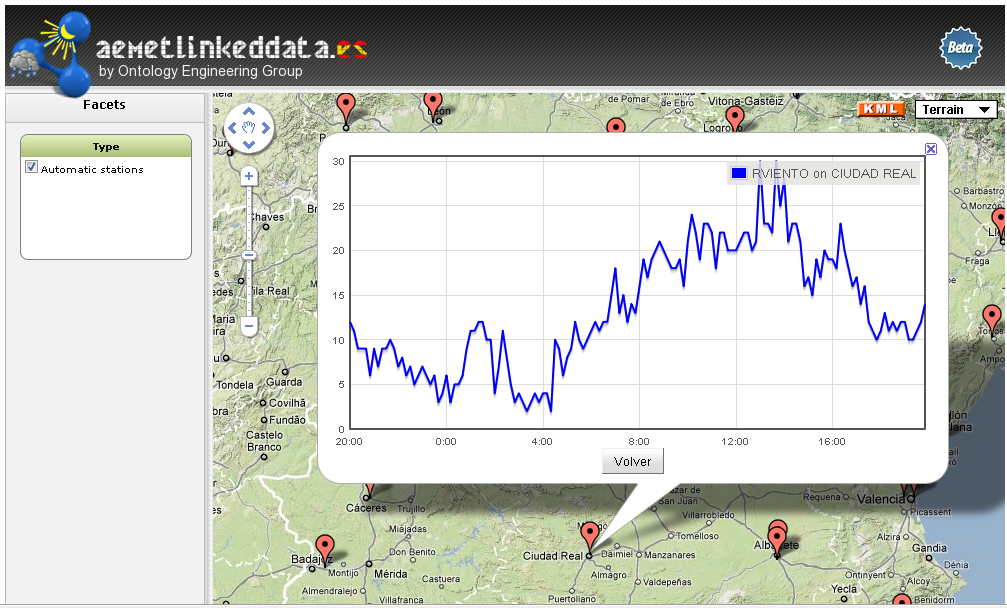 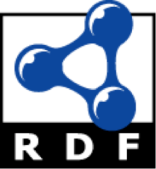 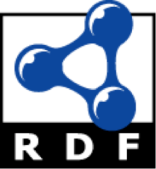 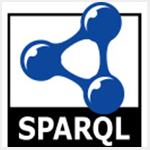 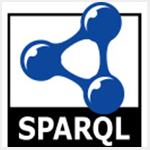 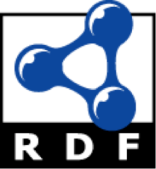 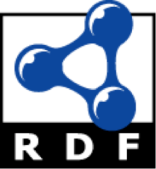 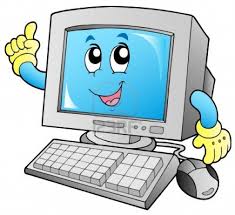 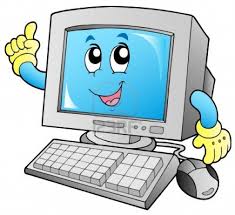 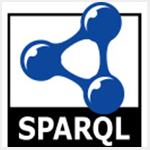 3.   Machine – Machine data exchange and semantic interoperability in RDF
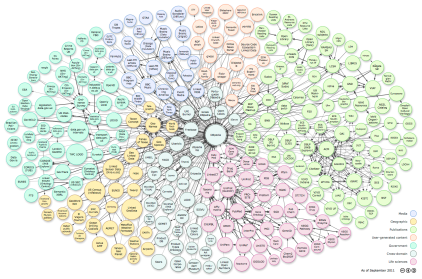 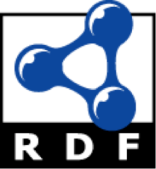 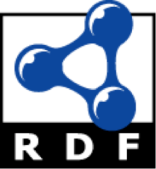 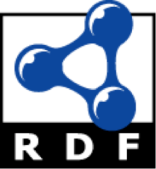 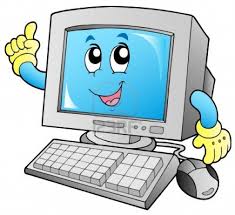 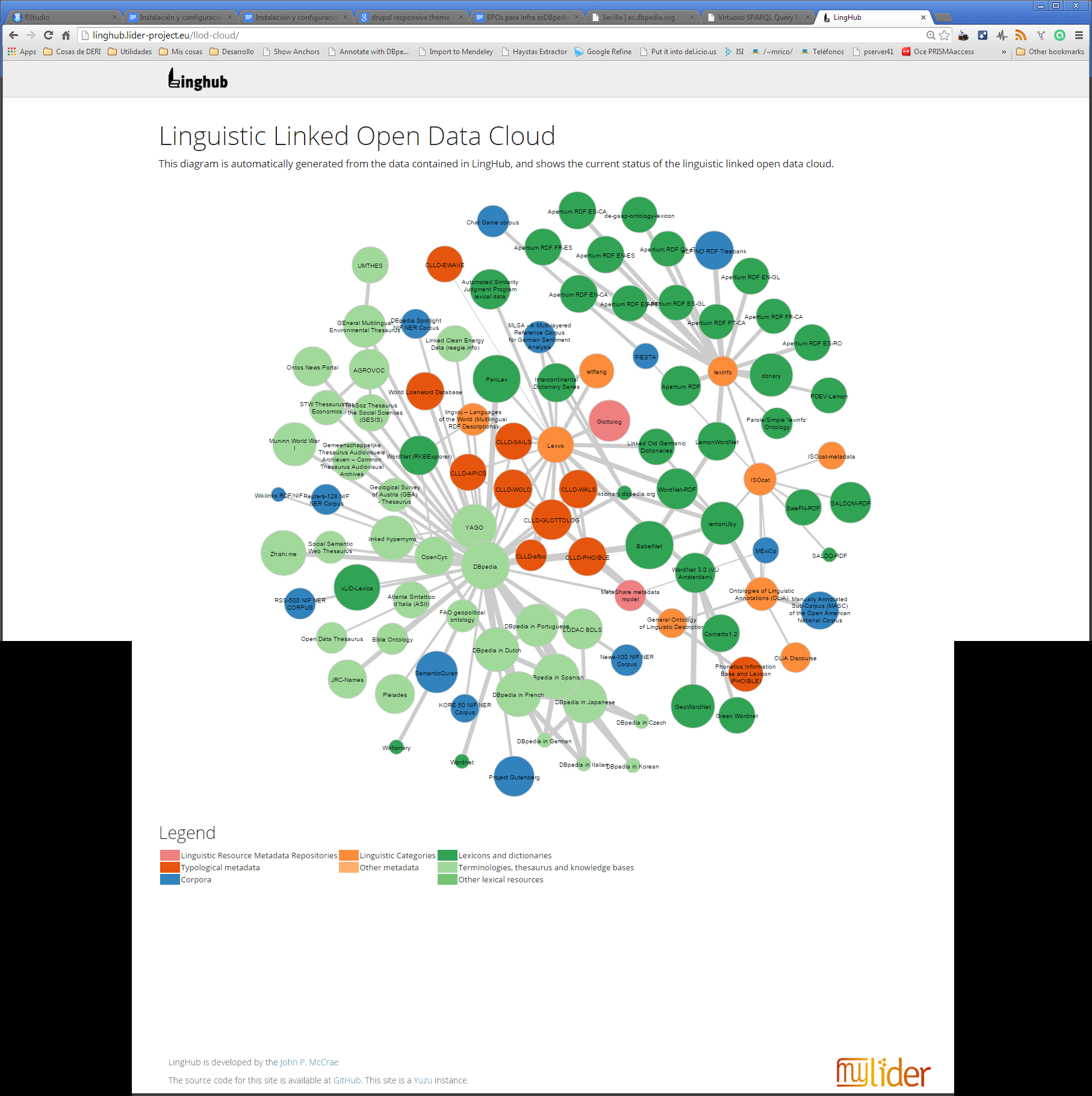 Linked Data for rich extensible dictionaries
femenine
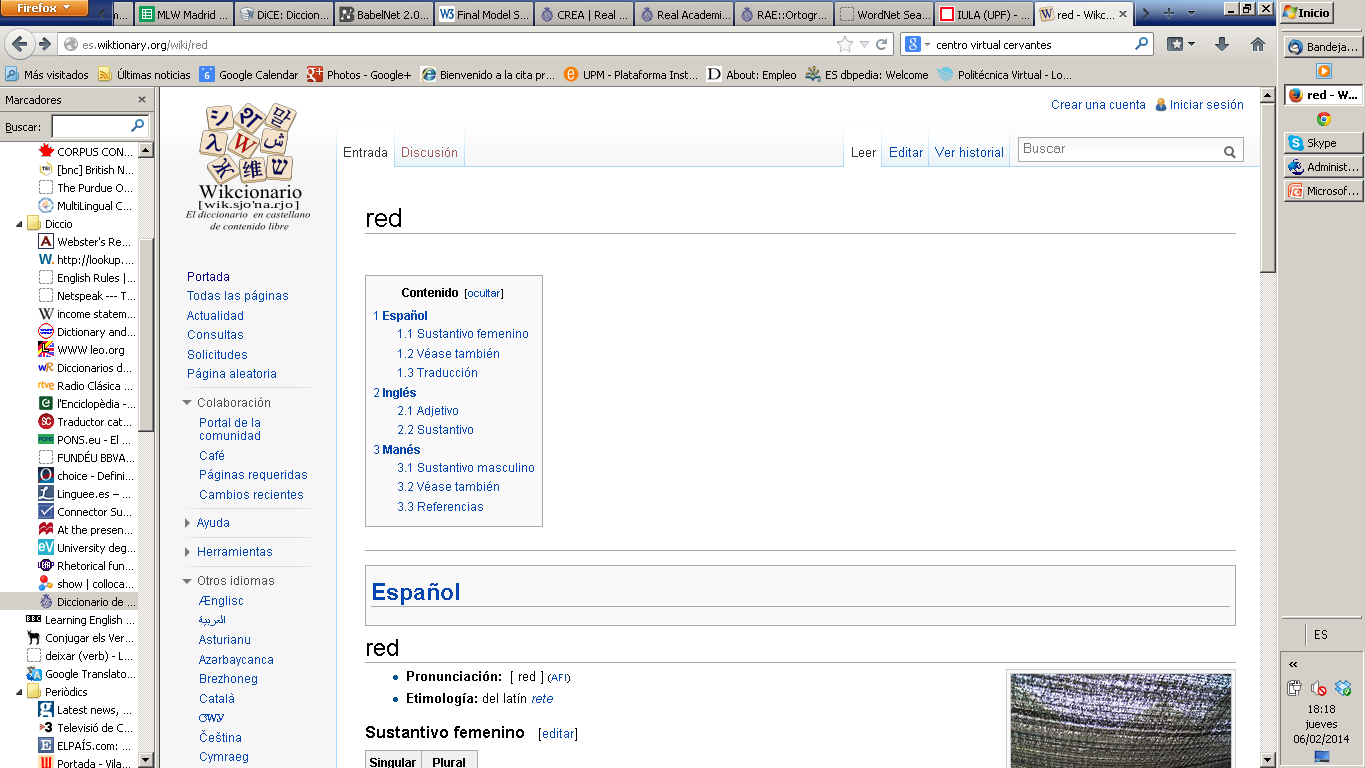 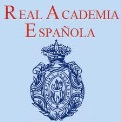 [REDES]
gender
singular
plural
number
Form
“red”
Phonetic form
written form
number
Form
Red
Phonetic form
[RED]
Form
Red
“red”
Sense
Red
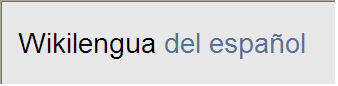 written form
Red
equivalent
“malla”
Sense
Sense
Sense
Red
written form
written form
translation
es - en
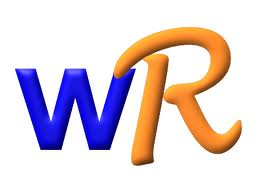 written form
image
“red”
“network”
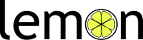 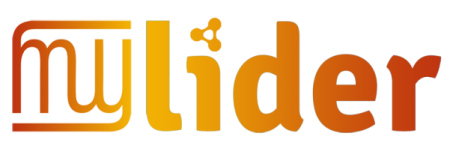 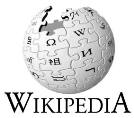 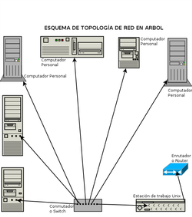 https://www.w3.org/community/ontolex/
Grounded in ISO TC37
Relevance for IFC?
What are advantages of reflecting IDF in Linked Data?
Completeness of other IFC-SemWeb mappings
RDF labels with language tabs insufficient 
Broader data/dictionary integration with other applications, e.g. GIS, and languages
Cheaper, more accessible web/data infrastructure
Application innovation: e.g. integrated speech interfaces, auto-annotation, image search, machine translation
LIDER CSA & LD4LT W3C Working Group ready to collaborate on developing use cases and mappings -> SWIMing
Lessons learned from other domains
Talk the local data language: round-trip mappings (NOT replacement of) to existing formats – e.g. IFC
IFC/IFD is a well thought out info model for construction domain. Does SemWeb reasoning add much?
Problem is relationship to all the other formats 
Using LD for open data management, schema extension/mapping and data/link quality assurance can add value and lower integration costs
URLs are free, charging/controlling identifiers will only constrain uptake – implications for GUIDs